Lamp
doelgroep
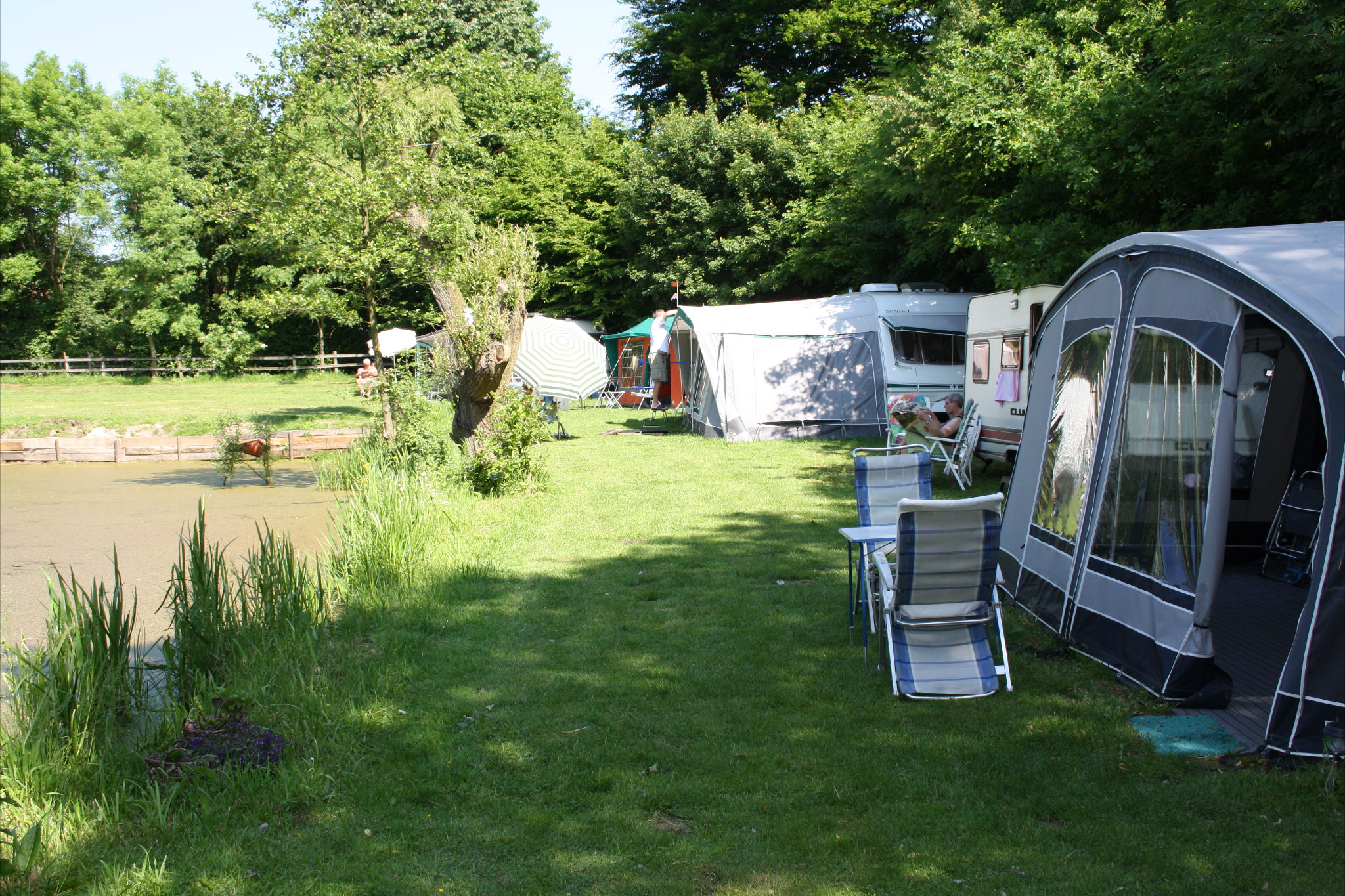 Belangrijke eisen
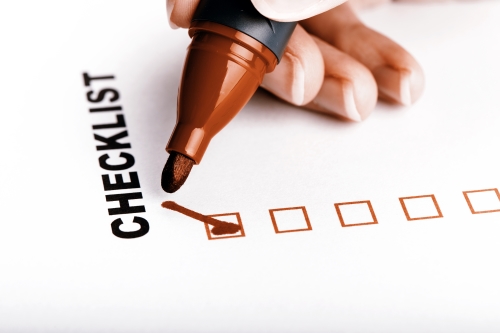 Waterdicht
Stevig
Normaal formaat
Dimbaar
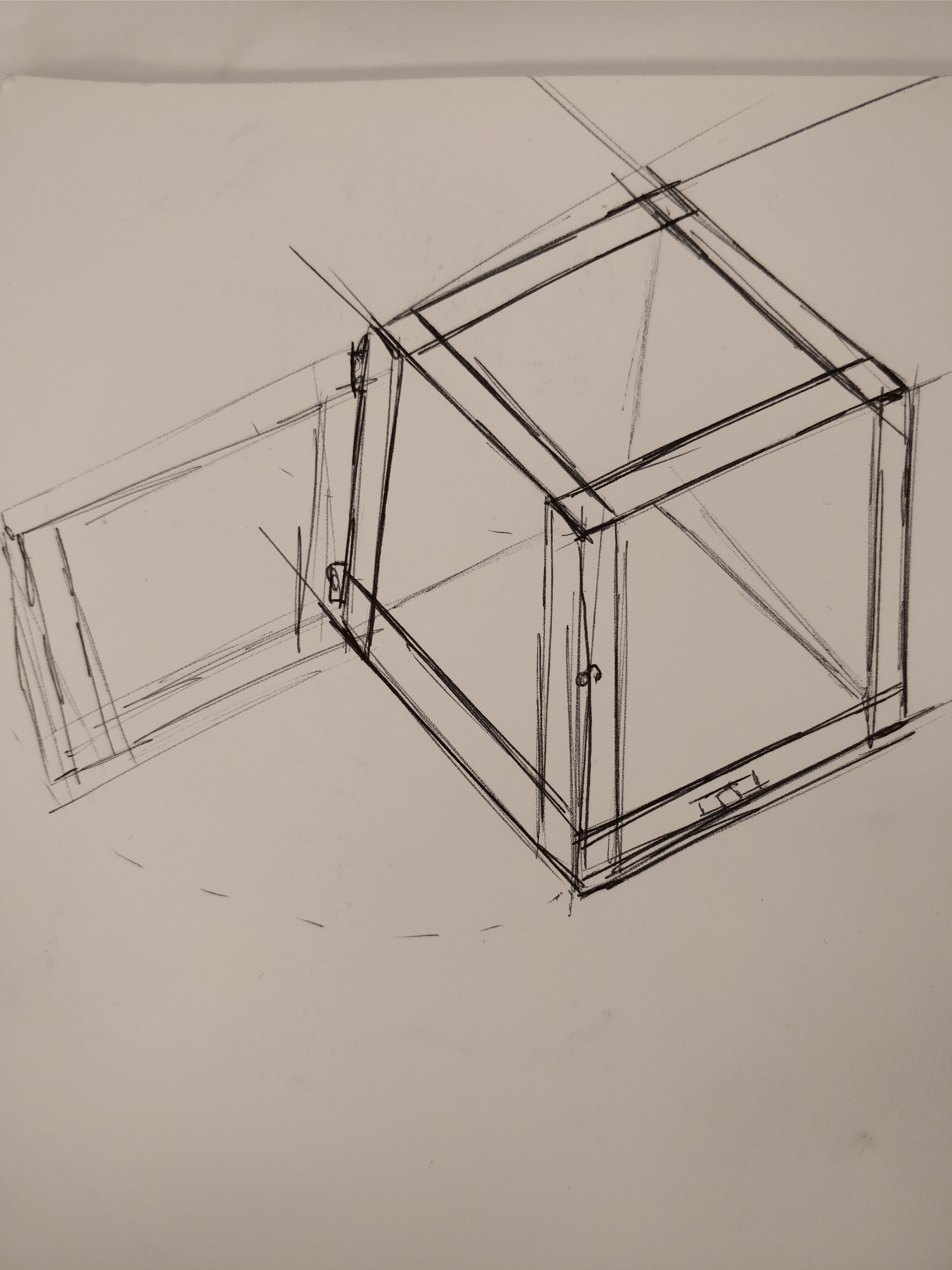 Idee 1
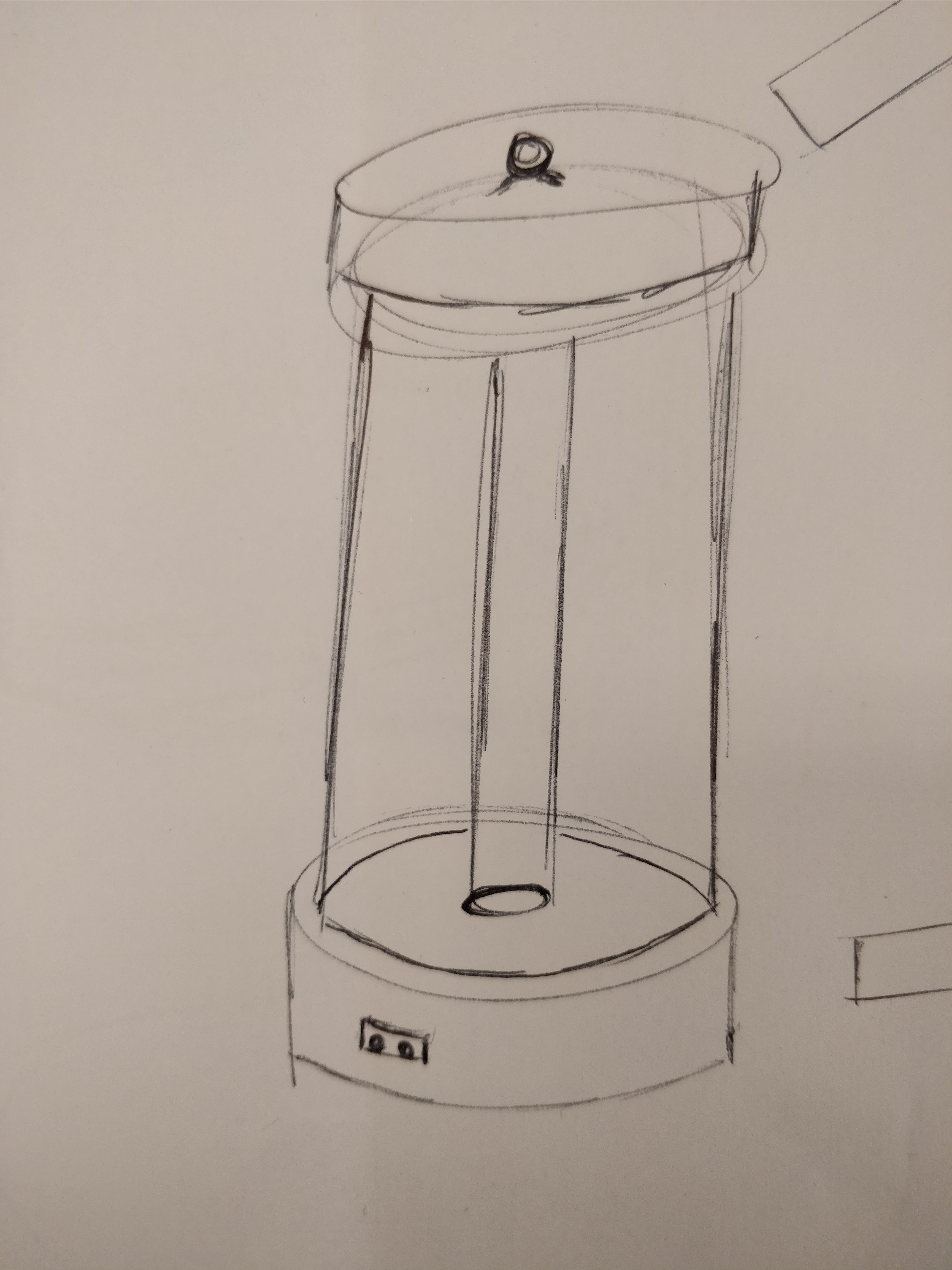 Idee 2
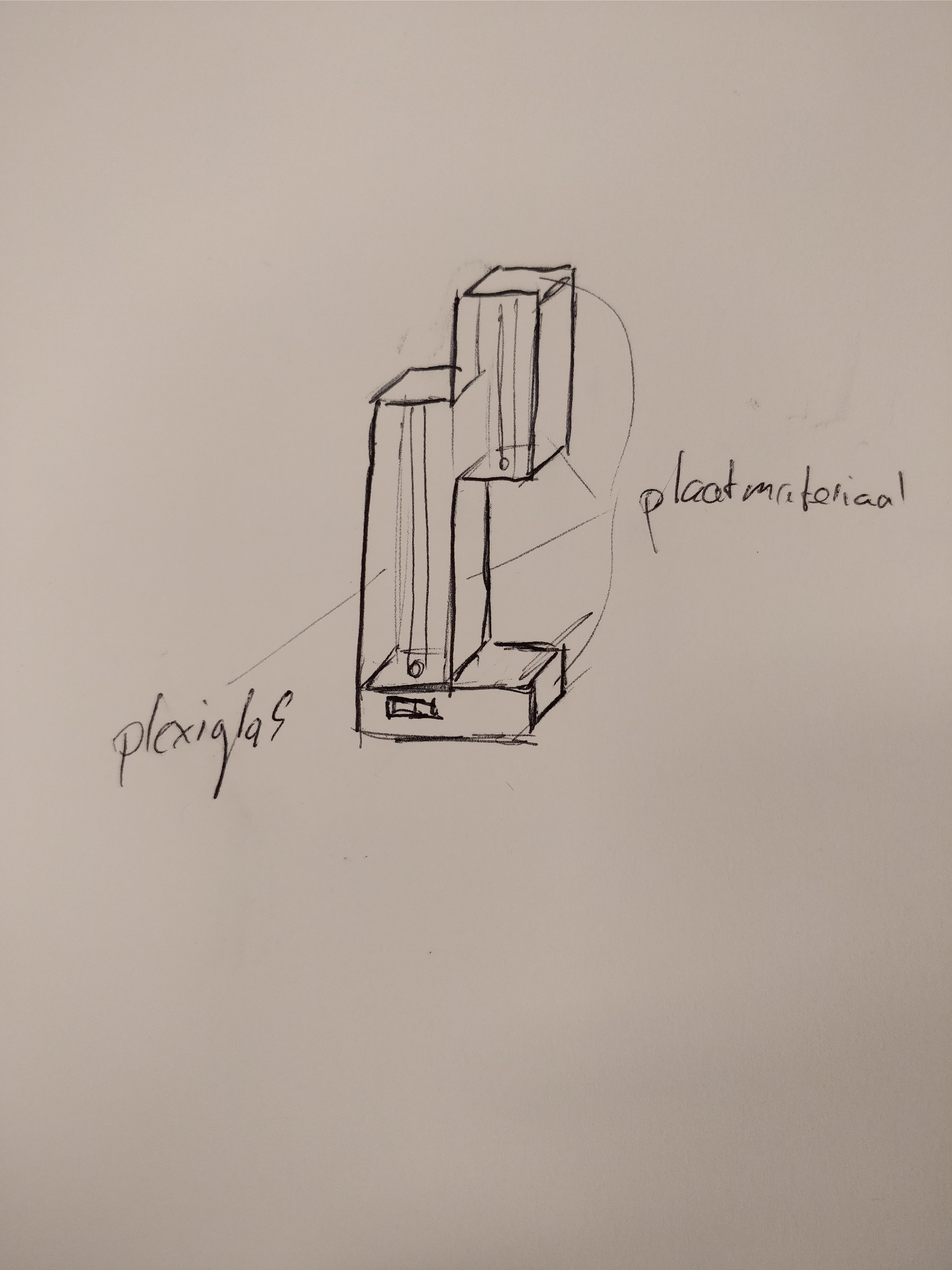 Idee 3
Mijn voorkeur
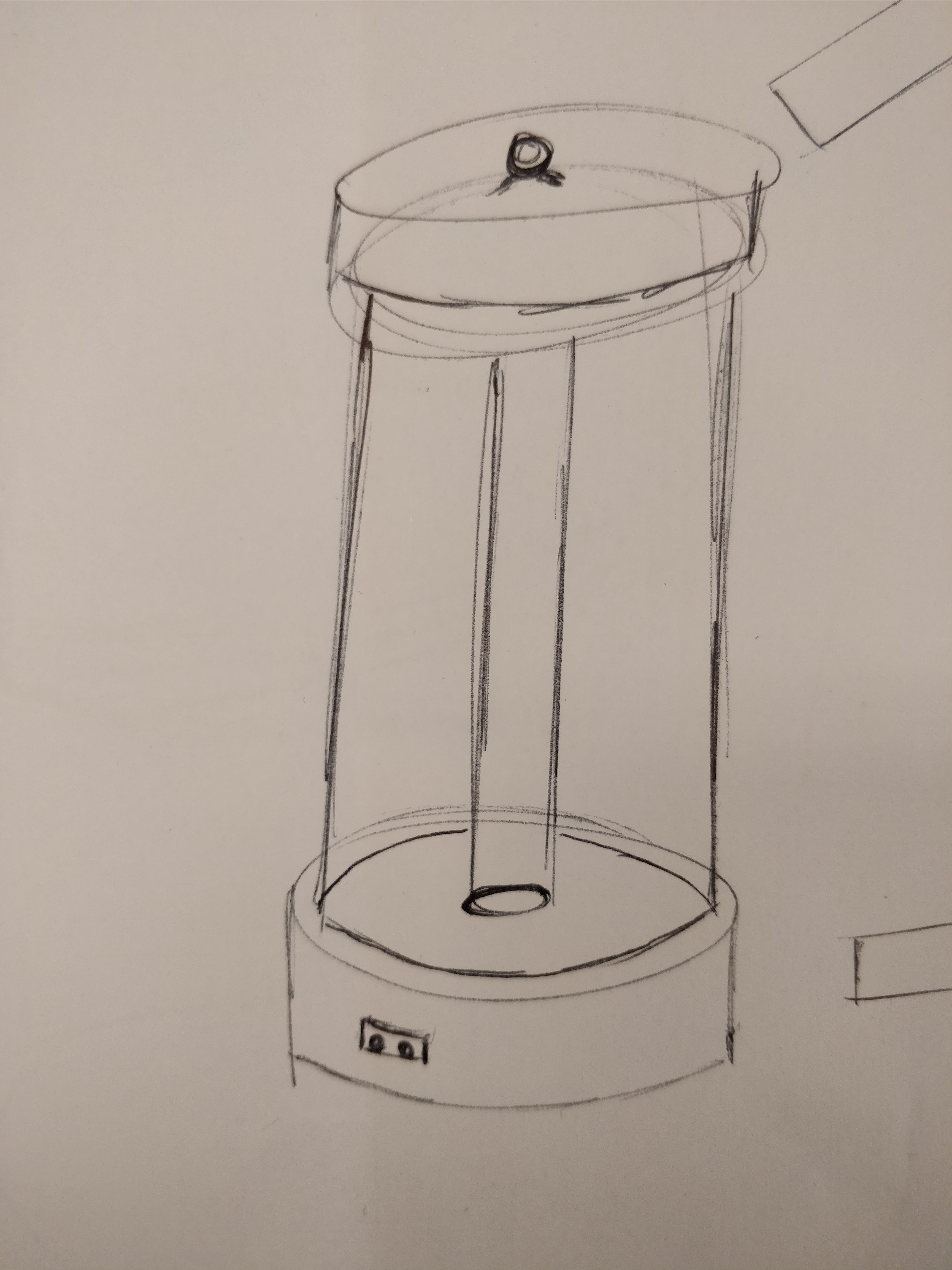